Aim
Solve comparison, sum and difference problems using information presented in bar charts, pictograms, tables and other graphs.
Today we are going to be looking at the same charts as we did on Tuesday and Wednesday but we will be thinking about solving some different problems.

Remember
R – read the question carefullyU – understand the question. What is it asking you to do?C – choose how you are going to work it outS – solve the problem making sure to follow any stepsA – answer the question. Do you need to write it in a specific way or in a specific box?C – check your answer. Could you use the inverse operation to check? Or just re-read the question and check your calculations.
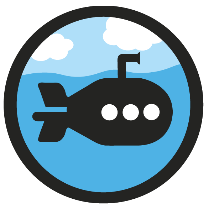 Comparison, Sum and Difference
Diving
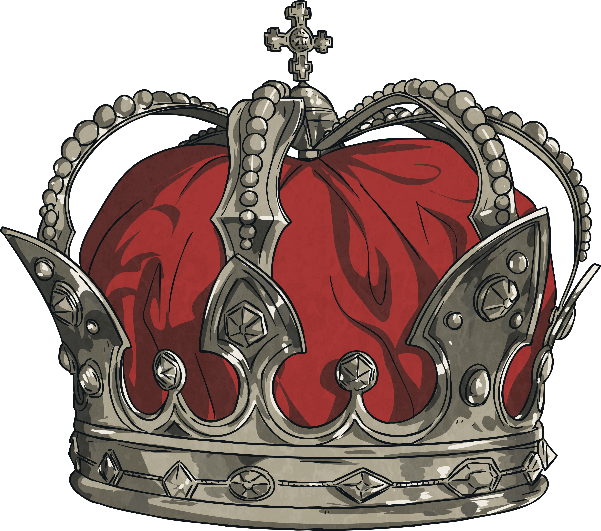 How much longer did Edward VII rule than Edward VIII?
8 years
What is the sum of the length of reigns by kings named George?
41
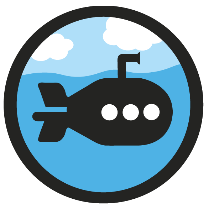 Comparison, Sum and Difference
Diving
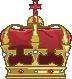 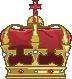 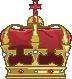 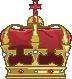 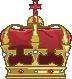 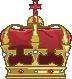 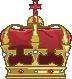 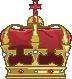 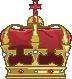 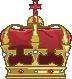 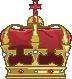 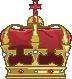 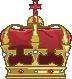 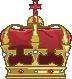 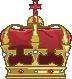 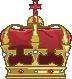 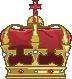 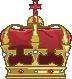 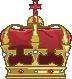 Edmund I ruled for half the time of Aethelstan. How would we show this on the pictogram?
What is the difference between the longest and shortest reign shown?
10 years
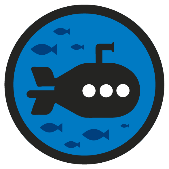 Comparison, Sum and Difference
Deeper
A Bar Chart to Show How Many Years SignificantKings and Queens of England Reigned For
60
50
40
30
Years
20
10
Edward I
Henry V
Henry VIII
Elizabeth I
James I
Victoria
John
William the Conqueror
True or False? Victoria ruled for more than twice as long as Henry VIII.
0
False
King or Queen